MODULE 4: ORDER PLANNING AND QUALITY ASSURANCE (QA)
Truenat® Tests for the Detection of TB and Rifampicin Resistance Central-Level Training
ACKNOWLEDGEMENTS
These training modules were developed as a collaboration between the United States Agency for International Development (USAID) and its Infectious Disease Detection and Surveillance project (IDDS) and the Stop TB Partnership, as part of the introducing New Tools Project (iNTP). The content is based on the Stop TB/USAID/GLI Practical Guide to Implementation of Truenat™ Tests for the Detection of TB and Rifampicin Resistance, together with content provided by Molbio Diagnostics (Module 3). The material was technically reviewed and endorsed by the Global Laboratory Initiative.
All reasonable precautions have been taken by the authors to verify the information contained in this publication. However, the published material is being distributed without warranty of any kind, either expressed or implied. The responsibility for the interpretation and use of the material lies with the reader.
In no event shall the authors be liable for damages arising from its use. Development of this document was made possible with financial support from the United States Agency for International Development. The views expressed herein are those of the authors and do not necessarily reflect those of the U.S. Agency for International Development or the U.S. Government.
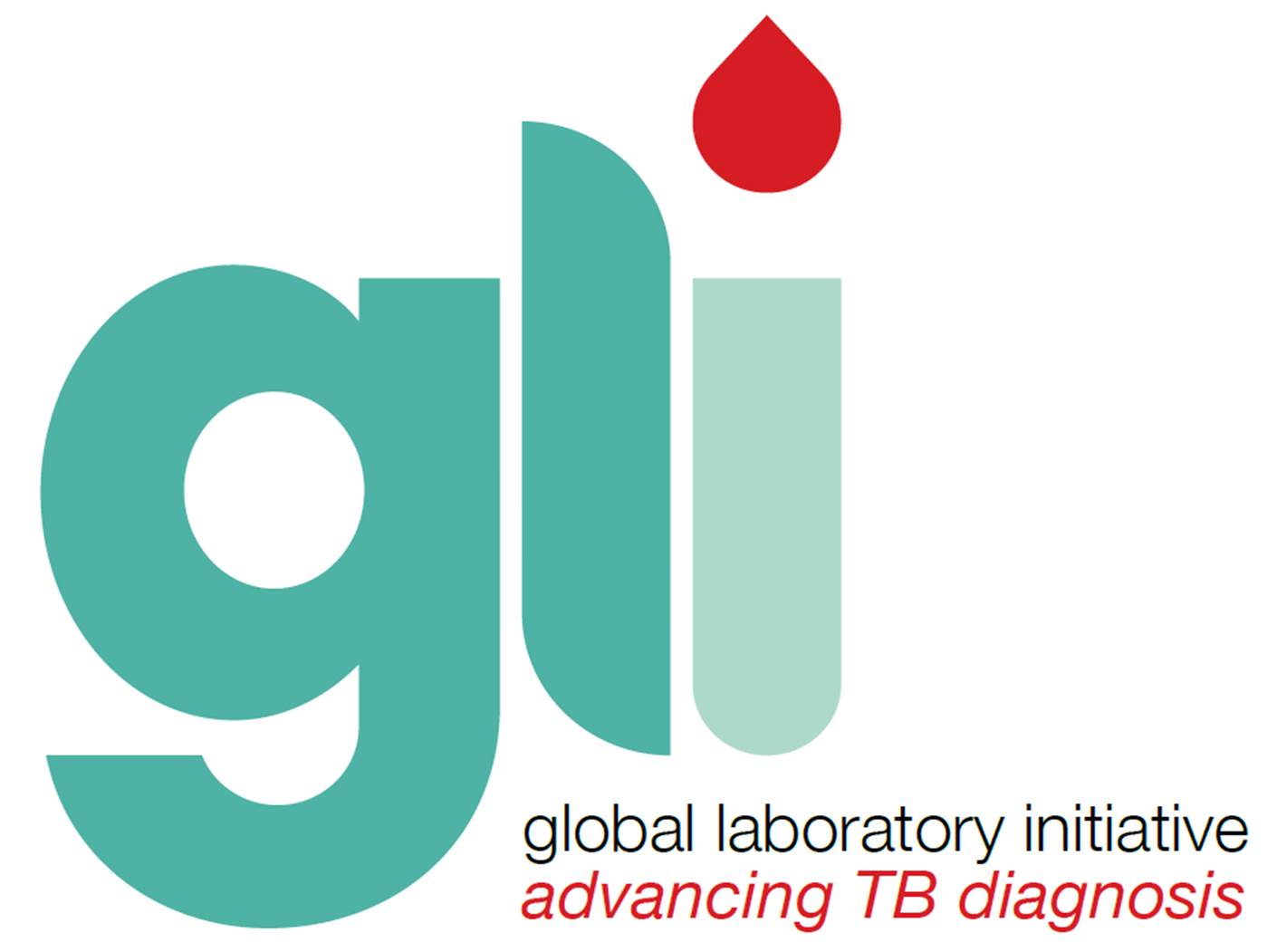 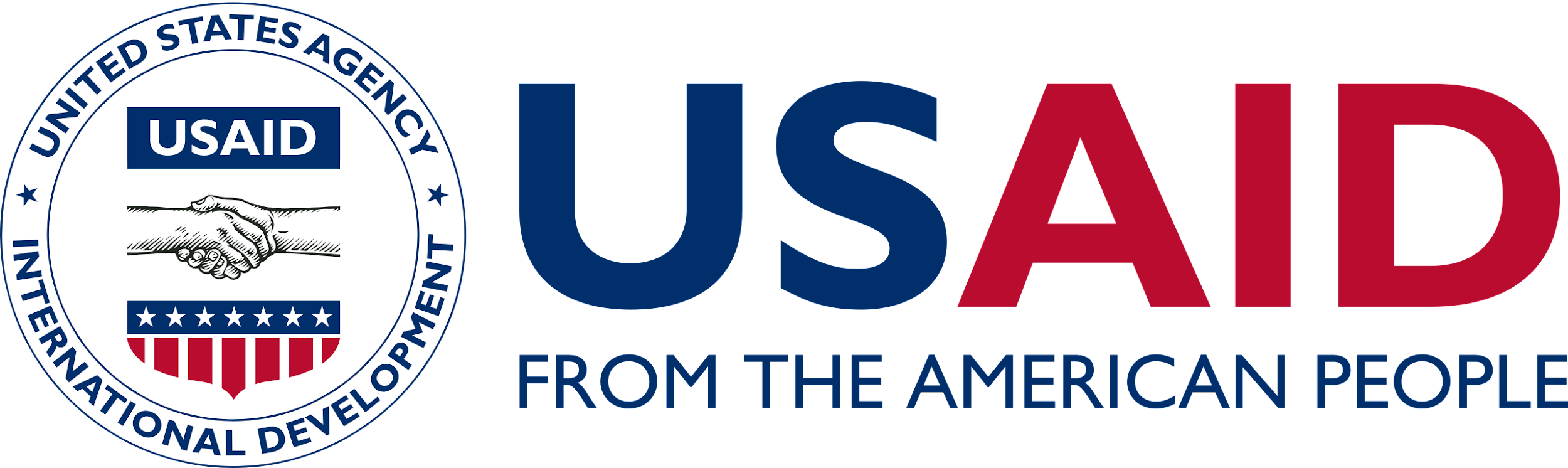 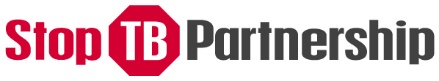 Introduction
This module provides details on how to forecast and plan supply orders and how to develop and follow quality assurance procedures at test sites.
‹#›
Learning Objectives
By the end of this module, participants should be able to:
Explain how to forecast for Truenat supplies
List the key elements of good stock management
Identify some quality assurance procedures for Truenat testing
Module 4: Order Planning and QA and Control 
   Course Outline
Forecasting and Quantification
01.
02.
Quality Assurance
03.
Monitoring Quality
04.
Summary
FORECASTING AND QUANTIFICATION
Reagents and Consumables
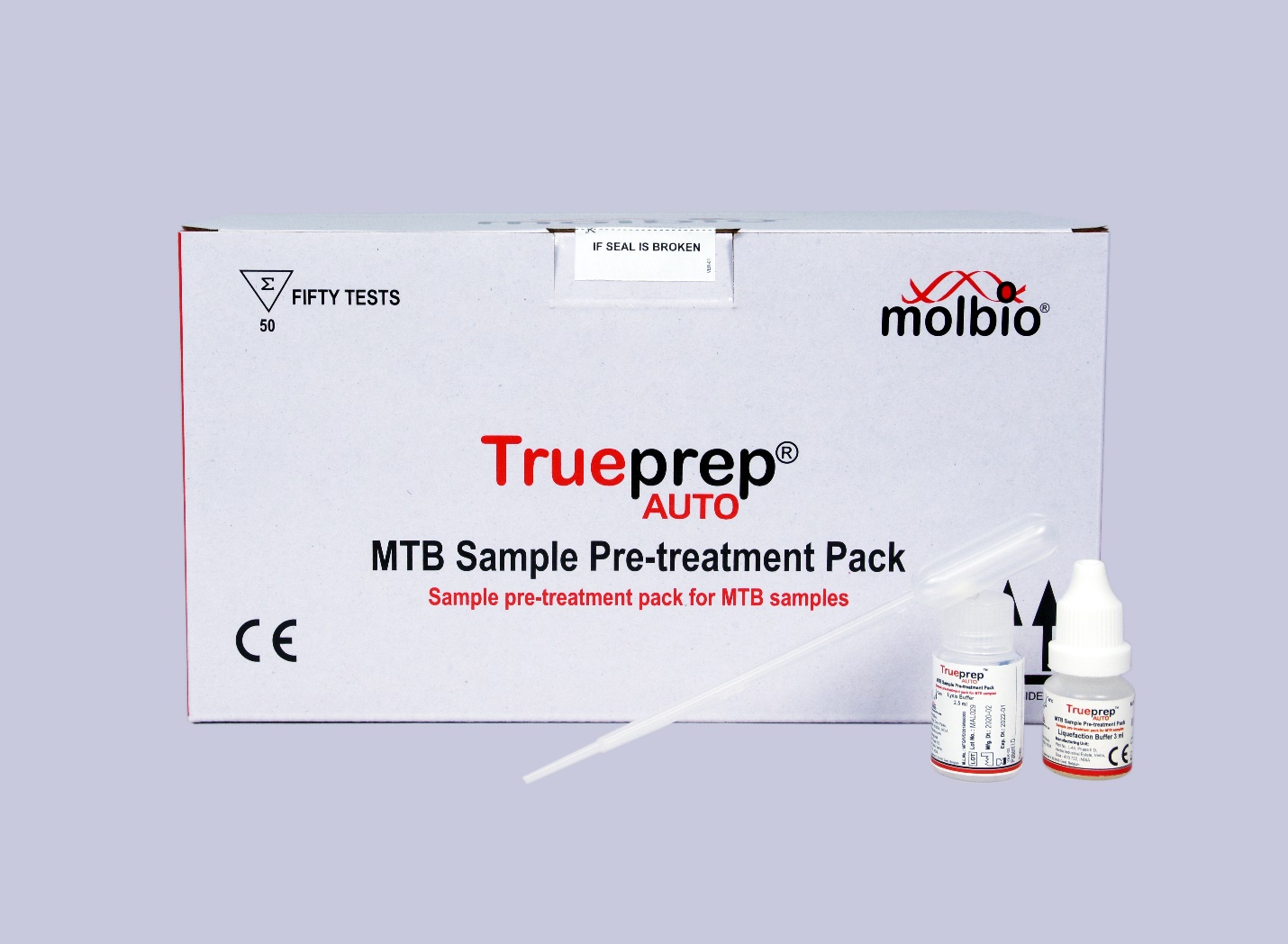 Reminder: There are three packets that include the reagents and consumables needed to run Truenat
Trueprep® AUTO MTB Sample Pre-treatment Pack
Trueprep® AUTO v2 Universal Cartridge Based Sample Prep Kit (for 25 or 50 tests)
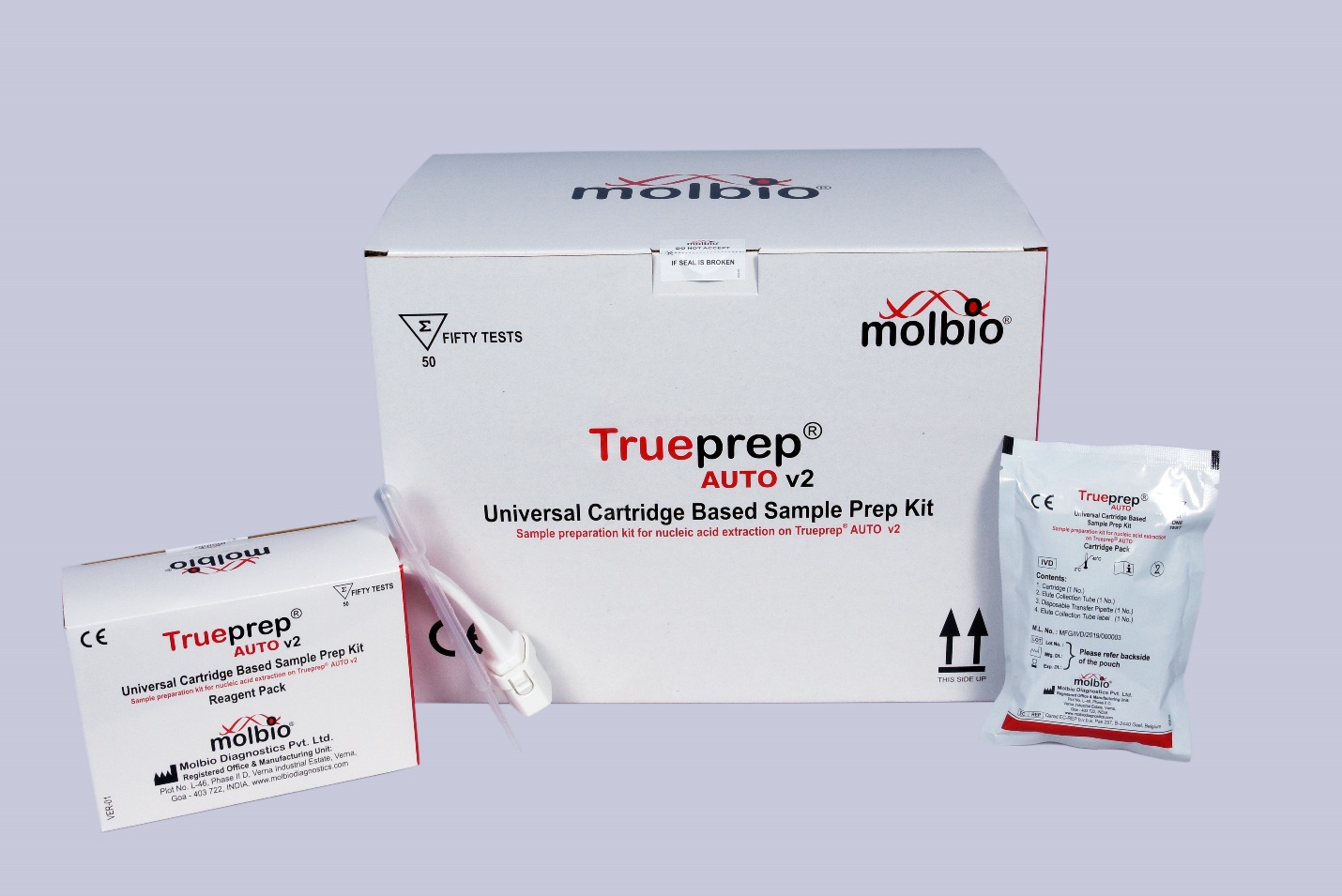 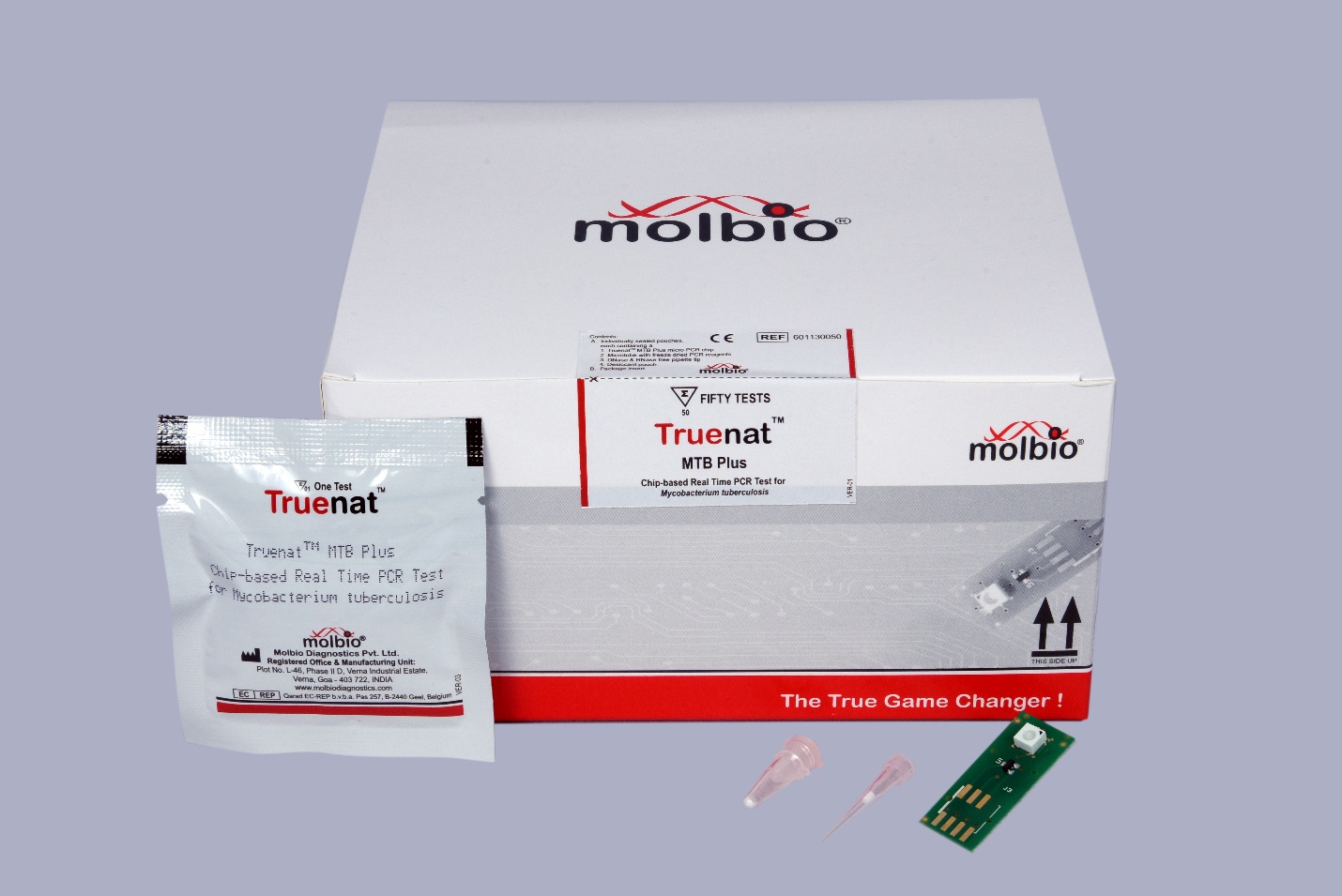 Truenat Chip Pack (MTB, MTB Plus, or MTB-RIF Dx)
‹#›
Ordering Reagents and Consumables
What to order?
From where?
How much?
How often?
How to assess the correctness of an order?
What is the lead time needed?
What is the reserve (buffer) stock needed?
Who is responsible for placing orders?
Pricing
Pricing of equipment, reagents and service packages through Stop TB Partnership’s Global Drug Facility (GDF) is outlined in the GDF Diagnostics Catalog
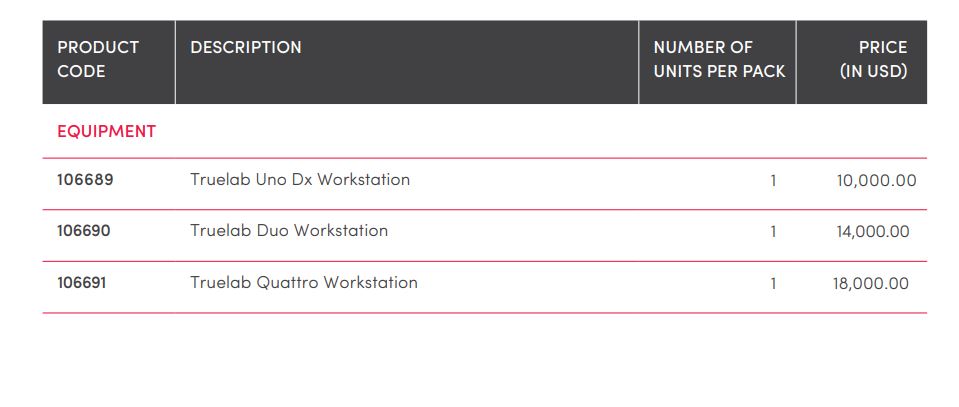 Storage Conditions and Shelf-Life of Consumables
Quantities for an Initial Order of Reagents
Consider procuring a lower throughput model, unless testing is expected to increase over time.
Procure a higher throughput model to meet testing needs.
[Speaker Notes: Facilitators Note: Please indicate that this order is for 1 year of testing.]
Order Quantities
The number of MTB-RIF Dx kits to order will depend on the anticipated proportion of people tested that will be MTB positive, and therefore in need of a test for RIF resistance.

Note: In addition, when buying through GDF, Molbio provides 20 free MTB-RIF Dx tests for every 100 MTB or MTB Plus tests.
‹#›
[Speaker Notes: For now, the 20 free tests are only if the kits are bought through GDF.]
A: Average number of tests performed for the order period
B: Quantity of items needed per test
C: Quantity of an item required for one month
D: Buffer/ reserve stock
Data Needed for Regular Forecasting
E: Stock currently available
F: Amount of stock currently needed by the lab, plus buffer
G: Unit in which stock can be ordered
H: Amount to be requested (considering pack size)
Activity: Regular Forecasting
[Speaker Notes: Facilitator Notes:
Share:
In detail go through this exercise calculating these metrics. The Facilitator should help learners work through the calculations as a group. Use Module 3 Technical Modules for Xpert Stop TB Partnership - Global Laboratory Initiative (GLI) for guidance. 

Share:
How to calculate how much to order: 
Calculating how much to order: a = number of Xpert MTB/RIF tests performed (e.g, 210 tests) b = number of months (e.g, 3 months) c = average usage per month (a ÷ b) (e.g, 210 ÷ 3 = 70 tests per month) d = lead time (e.g, 4 months) e = stock in-hand (e.g, 140 cartridges) f = recommended buffer stock (2 months average usage = 140 tests) Minimum Xpert MTB/RIF cartridges to order for a four-month lead time: (c × d) – e + f = (70 × 4) – 80+140 = 340 cartridges 
This is more complex and accounts for existing stock. *Unlike slide 8]
STOCK MANAGEMENT
Stock Management
2
3
4
5
6
1
6 key components to maintain adequate stock of Truenat supplies
Do a monthly “stock count”
Maintain inventory records
Determine how much to order
Place orders in accordance with local ordering practices
Inspect and verify supplies received
Ensure proper storage of stock
Stock Management: Stock Log
Date and amount ordered
Date of receipt of item
Amount received
Lot number
Expiration date
Amount of used items
Balance of items still in stock
What fields should be included in a stock log for Truenat?
[Speaker Notes: Facilitator Note:

This slide will first only show the middle circle. The Facilitator will then lead a class discussion and help learners come up with the different content in the surrounding circles. Once the discussion reaches a logical stopping point, the Facilitator will show the rest of the content in the circles.]
Stock Management: Temperature and Shelf Life
Recommended storage conditions for the Truenat TB chips: 2°C–30°C
Shelf-life of reagents under recommended storage conditions: 2 years (at date of manufacture)
GDF-negotiated minimum shelf life at time of readiness for delivery is 19 months
[Speaker Notes: Facilitator Notes:
Storage information is review. Remind participants of the following: 
Recommended storage conditions for the Sample Pre-treatment Pack and Prep Kit: 2°C–40°C
If conditions do not allow for storage under 30°C – Truenat TB chips can be stored for up to 6 months under 40°C]
Stock Management: Storage and Expiry
Organize existing and new shipments by the expiry date
[Speaker Notes: Facilitator Notes:
Inform participants that the purpose of organizing by expiry date is so that supplies with the soonest expiry date will be used first.]
QUALITY ASSURANCE (QA)
QA and Control
What types of quality control processes do you currently institute in your lab that would be relevant to Truenat?
Roles in Ensuring Quality
Laboratory manager is responsible for overseeing QA activities at larger facilities.

The Health Facility Quality Committee (HFQC) may provide oversight and coordination for QA activities at larger facilities.
Quality Assurance Program
A comprehensive discussion of the essential elements of a quality assurance system for any rapid TB diagnostic test may be found in the GLI Practical Guide to Implementing a Quality Assurance System for Xpert MTB/RIF Testing
Quality Assurance Program Components
Use of good molecular biology practices
Competency assessment
Internal quality controls
External quality assessment (EQA)
On-site supervision
Continuous quality improvement processes
Standardized documents
‹#›
[Speaker Notes: Facilitator Notes:

Share:
Inform participants that Standardized documents include identification, tailoring and ensuring use.]
Good Molecular Biology Practices
The Truenat TB test procedures require multiple hands-on steps as well as precision micro-pipetting.

Laboratory technicians should be trained on good molecular biology practices before operating Truenat.

One procedure that requires special care in training technicians is the micropipetting/dispensing of 6μl of DNA eluate solution into the well of the Truenat chip: a “steady hand” may also be an asset.

At least 10–15 specimens per week should be tested to maintain proficiency of staff conducting the Truenat TB tests.
Competency Assessment
Competency assessments of laboratory technicians should be performed after training and periodically (annually).

The positive and negative controls in the Truenat Positive Control Kit Panel-1 can be used for competency testing during hands-on training.
[Speaker Notes: Facilitator Note:

Share:
After competency assessments of laboratory techs there should be assessments of the knowledge and skills for performing each of the tasks involved in a diagnostic test.]
Standardized Documents (SOPs)
SOPs should be provided as reference materials for technicians

Job aids are available in Annex 11 of the Truenat Implementation Guide:
[Speaker Notes: Facilitator Note:
Share:
The job aids available in Annex 11 of the Truenat Implementation Guide are:
Truenat PCR Process Flow: Sample to Result
Troubleshooting, Alerts, and Errors
Do’s and Don’t’s]
Internal  Quality Controls (IQC)
Internal quality controls are designed to detect, prevent, and minimize erroneous results in laboratories’ internal processes from pre-analytical, analytical and post-analytical phases.
Truenat TB assays incorporate an internal positive control that undergoes the same processes as the specimen; from extraction to amplification, thereby assessing the validity of the test run from sample to result.
The positive and negative controls in the Truenat control kit panel can also be used for lot-to-lot verification and assessment of reagents if the temperature of storage areas falls outside of the recommended ranges.
External Quality Assessment (EQA)
External quality assessment, or a proficiency testing program, is provided by an outside, accredited laboratory that offers statements of quality to the laboratory.
External quality assessment programmes for Truenat are under development, but not yet available. 
EQA should include proficiency testing (PT) or blinded rechecking during assessments.
[Speaker Notes: Facilitator Note:
Share:
Even though external quality assessment programmes for Truenat are not yet available, it can be modeled after the proficiency testing programme used for the Xpert MTB/RIF test.
It is recommended to test 10-15 specimens per week to maintain proficiency of staff.]
Initial Calibration / Verification Panels
Positive and Negative Controls
New Lot Testing (Lot-to-Lot Verification)
Maintaining QC Records of Lot Testing
Review by testing site manager 

Retention onsite for a period according to local or national policy
Controls can be purchased as part of the Truenat™ Positive Control Kit- Panel I
Run positive and negative controls whenever:
A new shipment of Truenat TB test kits is received
For each new test kit lot
To assess reagents if temperature of storage areas falls outside recommended ranges
[Speaker Notes: Facilitator Notes:
Share with participants: 
New lot testing (lot-to-lot verification):
Controls can be purchased as part of the Truenat™ Positive Control Kit- Panel I
Testing a central level or all at individual labs
New lot testing SOP template. 

Positive and negative controls (e.g., PT samples, sputum or simulated samples of known reactivity) for new batches of reagents. 

 Maintaining and monitoring QC records of lot testing
Review by testing site manager 
Retention onsite for a period according to local or national policy.]
Regular Maintenance
1. Perform negative control tests monthly
2. Swab testing of work surfaces and instruments
3. Record preventative maintenance in a log
For further information:  Truenat Implementation Guide
‹#›
[Speaker Notes: Swab testing of surfaces and instruments is recommended monthly and negative control tests using Trueprep AUTO lysis buffer reagent and sterile PBS should be run monthly or when contamination is suspected (e.g., unusually high proportion of specimens with ‘MTB detected’). Note that if the benches are made of “sub-optimal” material (e.g. wood), you may likely get false positives, in that case then, consider only swab testing instruments.]
Warranty and Repair
1-, 2-, 3-, 4-, and 5-year extended warranties are available from Molbio for US $1,220 per year through GDF
Comprehensive maintenance contract includes:
Remote assistance/visit of service engineer
Repair and replacement of parts
In country travel and labor of company’s local agent
Calibration chips and material which is used as service items
MONITORING QUALITY
General Laboratory Performance Indicators
Which of these indicators do you already track for other tests?
Performance Indicators for Truenat TB Tests
‹#›
Performance Indicators for Truenat TB Tests
‹#›
Performance Indicators for Monitoring Patient and Sample Flow
What targets would you set for these?
‹#›
Class Activity
up
Team up

10 minutes to work through

Present your answers and answers
#
‹#›
SUMMARY
Forecasting and Quantification
It is important to monitor inventory, ensure supplies have not expired and forecasting future needs.
Quality Assurance
There are procedures and programs that allow for oversight and coordination of QA activities.
Monitoring Quality
Performance indicators help track and monitor each testing site to ensure quality tasks are carried out appropriately.
Knowledge Check – Question 1
1. What information is needed to determine how many supply packs to order each quarter?
Knowledge Check – Question 2
2. What are some practices to ensure good stock management?
[Speaker Notes: Answer:
Do a monthly “stock count” 
Maintain inventory records
Determine how much to order
Place orders in accor-dance with local ordering practices
Inspect and verify supplies received
Ensure proper storage of stock
Keep a stock log 
Organize existing and new shipments by the expiry date]
Knowledge Check – Question 3
3. What are the main components of a quality assurance program?
[Speaker Notes: Answer:
Standardized documents
Use of good molecular biology practices
Competency assessment internal quality controls
External quality assessment (EQA)
On-site supervision
Continuous quality improvement processes]
THANK YOU
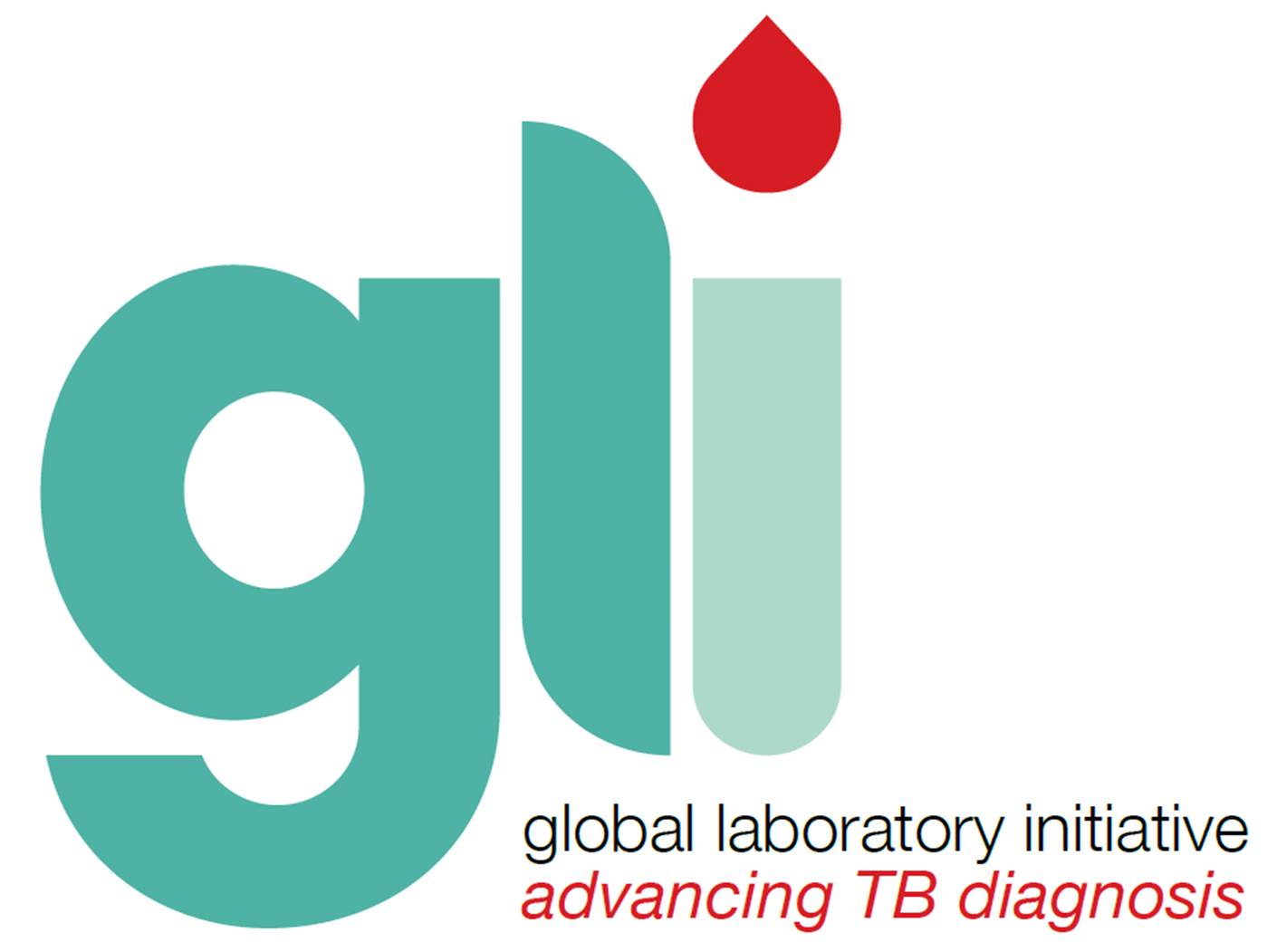 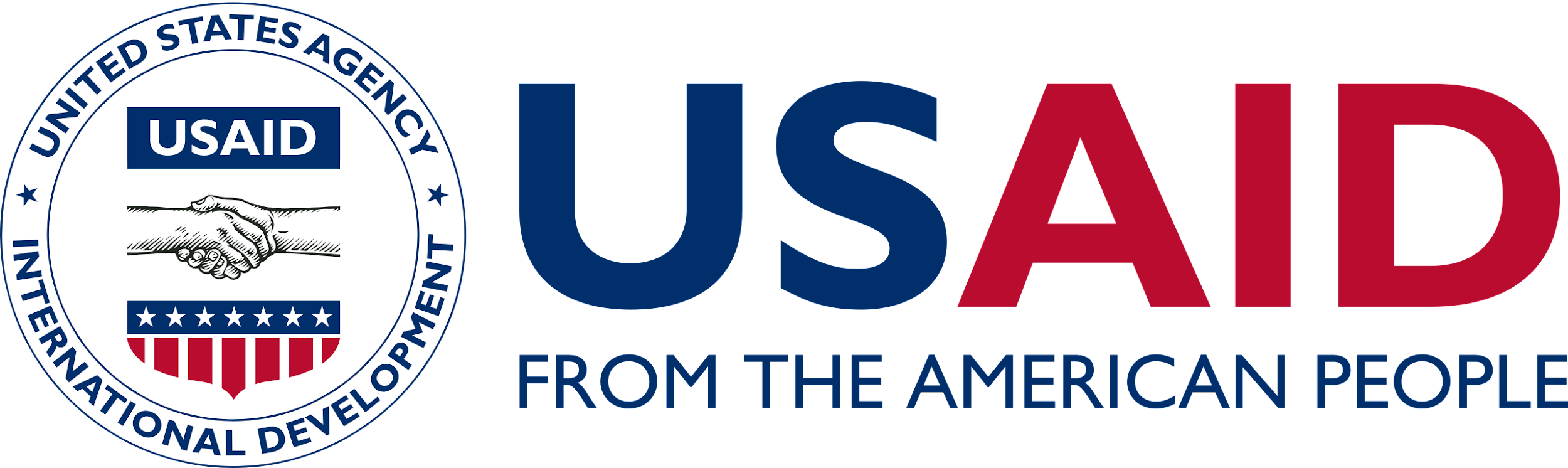 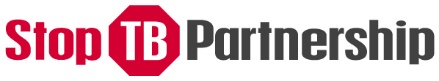